SIPE SEMINARI ISTRUZIONE PRESIDENTI ELETTI

SISE SEMINARIO ISTRUZIONE SEGRETARI

Castrocaro Terme – Sabato 28 marzo 2015
Grand Hotel delle Terme
Giuseppe Castagnoli PDG
Presidente della Commissione per l’effettivo

Componenti della Commissione:
Vittorio Capatti, Paolo Malpezzi, Antonio Maselli, Gianluigi Poggi, Francesco Rossi
Sviluppo dell’effettivo,nuovi orientamenti
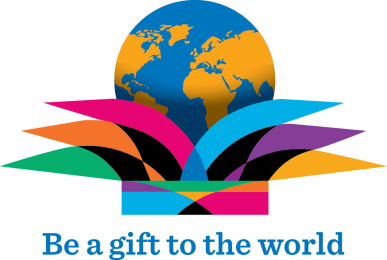 Distretto 2072 – Governatore 2015-2016 PAOLO PASINI
Sviluppo dell’effettivo, nuovi orientamenti
L’EFFETTIVO 

deve essere uno dei temi principali dell’annata per  ogni Presidente di Club 
e per gli Assistenti del Governatore che hanno il compito di seguire i Club di una determinata zona.
Sviluppo dell’effettivo, nuovi orientamenti
Tema determinante dell’annata per almeno 3 motivi:
Sviluppo dell’effettivo, nuovi orientamenti
1.
la crescita di un Club è sempre sintomo di vitalità e di un felice inserimento del Club nella realtà che lo circonda;
Sviluppo dell’effettivo, nuovi orientamenti
2.
la qualità e la consistenza dell’effettivo rappresentano 
un ulteriore positivo segnale dello stato di salute del Club;
Sviluppo dell’effettivo, nuovi orientamenti
3.
la crescita del numero dei soci 
dà il senso compiuto dell’attrattività 
del Club e quindi della capacità del Presidente e del Consiglio Direttivo sia per quanto riguarda il piano strategico sia per quanto concerne la serietà e il valore del programma messo in atto.
Sviluppo dell’effettivo, nuovi orientamenti
L’obiettivo 
della crescita deve essere comunque perseguito con equilibrio, con saggezza e con la consapevolezza di che cosa è il Rotary e di che cosa esso rappresenta nella società. 
 
Ciò comporta 
la necessità di osservare regole precise nel proporre (e nell’accettare) nuovi soci:
Sviluppo dell’effettivo, nuovi orientamenti
1.
Assoluta qualità della persona candidata a entrare nel sodalizio

La Qualità abbraccia sia le doti morali del candidato sia le doti professionali. Entrambe devono essere unanimemente riconosciute.
 
Il Rotary guarda all’oggi ma anche – e soprattutto – al domani. Quindi la scelta non può che posarsi preferibilmente su giovani già affermati o in forte ascesa professionale.
2.
3.
Sviluppo dell’effettivo, nuovi orientamenti
4.
La preferenza per i giovani (che nel nostro caso arrivano fino ai 45-50 anni) non deve apparire come una sterile copia della “rottamazione” oggi tanto in voga. 
E’ una necessità. Ogni organismo ha bisogno di sangue nuovo per puntare a sempre nuovi obiettivi.


Ai giovani imprenditori, professionisti o lavoratori dipendenti prescelti per entrare nel Rotary noi affidiamo il futuro del nostro sodalizio, ma in essi devono convivere la proiezione verso il domani e il rispetto della tradizione che è uno dei motivi di forza del Rotary.
5.
Sviluppo dell’effettivo, nuovi orientamenti
6.
La presenza femminile comincia ad assumere una certa rilevanza nei nostri Club. Ed è naturale che si sviluppi, vista la sempre più forte incidenza delle donne nella realtà sociale di oggi.   
 
Quindi la nostra attenzione, - in tema di crescita dell’EFFETTIVO – deve essere rivolta a persone con alte doti morali e professionali, con un occhio di riguardo per i giovani e le donne.
Sviluppo dell’effettivo, nuovi orientamenti
Ma dove attingere preferibilmente ?
 
Vediamo quali sono i terreni su cui operare.
Sviluppo dell’effettivo, nuovi orientamenti
1.
Il Rotaract. Chi ha vissuto in anni precedenti – non molto lontani – l’esperienza rotaractiana, già conosce il nostro sodalizio e noi conosciamo lui.
 
Associazioni come la Round Table le cui finalità sono molto vicine agli obiettivi che anche noi perseguiamo;
 
I giovani borsisti che noi abbiamo sostenuto e aiutato con i nostri fondi, non certo per pretendere una ”ricompensa” ma per  associarli alle nostre iniziative e avvalerci delle loro esperienze
2.
3.
Sviluppo dell’effettivo, nuovi orientamenti
4.
I giovani che noi stessi abbiamo premiato nelle numerose manifestazioni che i Club propongono per valorizzare gli studenti o i giovani professionisti che più hanno meritato.

Un’attenzione particolare la dobbiamo riservare a coloro che esercitano le cosiddette nuove professioni, in particolare quelle legate alle nuove tecnologie

Altrettanta cura merita, da parte nostra, il mondo della scuola e dell’Università. Contare sulla presenza di Presidi, docenti di scuola primaria e secondaria e professori universitari è un importante arricchimento per ogni Club.
5.
6.
Sviluppo dell’effettivo, nuovi orientamenti
Alla base di tutto rimangono comunque le CLASSIFICHE PROFESSIONALI, il cui rispetto garantisce un perfetto equilibrio all’interno del Club  e quindi una maggiore presenza del Rotary – sempre a livello di eccellenza - in ogni ambito della vita sociale.

 A ogni Presidente è stata consegnata una piccola Guida che raccoglie le indicazioni del Rotary International per rafforzare l’Effettivo.
Sviluppo dell’effettivo, nuovi orientamenti
Il termine “Rafforzare” 
è significativo perché sta a indicare la “missione” che ogni Presidente si assume per il suo anno alla guida del Club, e cioè renderlo più forte nel numero e nella qualità dei soci e rendere ancor più incisive le sue iniziative nel territorio.
Sviluppo dell’effettivo, nuovi orientamenti
Il nostro è un 
Distretto giovane 


che ambisce a crescere e a contare. 
Voi Presidenti rappresentate uno dei tasselli essenziali per raggiungere gli obiettivi che noi Rotariani ci siamo dati.
Sviluppo dell’effettivo, nuovi orientamenti
Grazie 
della vostra attenzione